Project: IEEE P802.15 Working Group for Wireless Specialty Networks (WSN)

Submission Title: Snapshot of TG4ab PHY topics Jan 2022Date 
Submitted: January 18, 2022
Source: 	Benjamin Rolfe (Blind Creek Associates)
Contact:	
E-Mail: 	ben.rolfe@ieee.org
Voice: 	NA
Re: 	Task Groups Joint Meeting, TG4ab/6a/14
Abstract:	Quick update on PHY topics presented in TG4ab so far
Purpose:	Task Group Coordination
Notice:	This document has been prepared to assist the IEEE 802.  It is offered as a basis for discussion and is not binding on the contributing individual(s) or organization(s). The material in this document is subject to change in form and content after further study. The contributor(s) reserve(s) the right to add, amend or withdraw material contained herein.
Release:	The contributor acknowledges and accepts that this contribution becomes the property of IEEE and may be made publicly available by 802.15.
Task Group 15.4abNext Generation UWB Amendment
Opening Report
Slid2
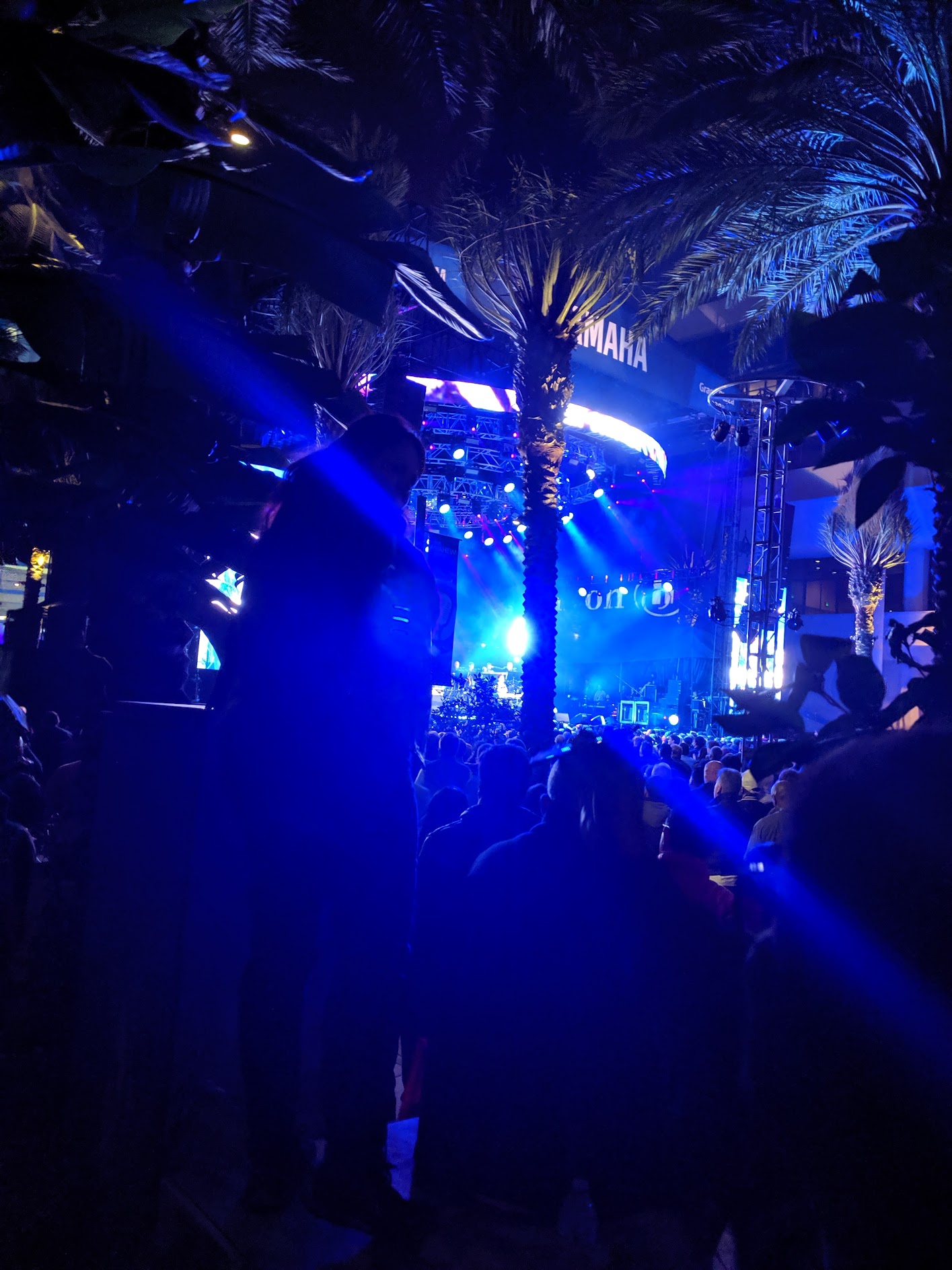 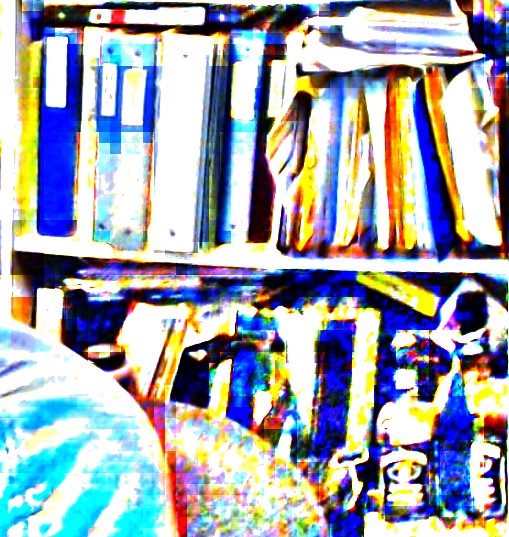 Task Group 15.4ab
Summary January 2022
Slid3
UWB PHY Topics
UWB / narrow band coupling 
UWB Sensing (monostatic and multi-static)
CIR estimation and feedback
Improved support for real-time data and non-ranging applications
Improving UWB link budget
Higher PHY data rates
Additional coding and modulation options
Further improvements to ranging accuracy and integrity
Ranging QoS
Even lower power operation
UWB wake-up signalling
Improved performance and coexistence
Slid4
Useful Links
TG4ab Agenda January 2022		https://mentor.ieee.org/802.15/dcn/21/15-21-0644-05-04ab-tg-4ab-agenda-jan-2022.xlsx
TG4ab January 2022 Meeting Slides
https://mentor.ieee.org/802.15/dcn/22/15-22-0020-00-04ab-tg4ab-january-2022-meeting-slides.pptx
TG4ab Presentations by TGD Categories
https://mentor.ieee.org/802.15/dcn/21/15-21-0638-00-04ab-tg4ab-presentations-by-tgd-categories.xlsx
Task Group 15.4ab Call For Propsals
https://mentor.ieee.org/802.15/dcn/21/15-21-0635-01-04ab-task-group-15-4ab-call-for-propsals.docx
Technical Specification Framework
https://mentor.ieee.org/802.15/dcn/21/15-21-0442-00-04ab-technical-specification-framework.docx
15.4ab Technical Guidance Framework
https://mentor.ieee.org/802.15/dcn/21/15-21-0268-01-04ab-15-4ab-technical-guidance-framework.pptx
Objectives Checklist Table
https://mentor.ieee.org/802.15/dcn/21/15-21-0280-00-04ab-objectives-checklist-table.docx
Slide 5
Technical Contributions Links
Slide 6
Technical Contributions Links
Slide 7